Gulf of Mexico Water Resources
Utilizing NASA Earth Observations to Detect Factors Contributing to Hypoxic Events in the Southern Gulf of Mexico
Rebecca Chapman(Project Lead)1, Irma Caraballo Álvarez1, Alannah Johansen1, Åse Mitchell1, Bridget Smith1, Mackenzie Taggart1 
1 NASA Ames DEVELOP Program
Abstract
Study Areas
Monitoring and analyzing harmful algal blooms (HABs) and hypoxic events in the southern coastal areas of the Gulf of Mexico (GoM) is important for watershed management and mitigation of environmental degradation. This study uncovered trends and dynamic characteristics of chlorophyll a (Chl) concentration, sea surface temperature (SST), colored dissolved organic matter index (CDOM), and photosynthetically available radiation (PAR); as evident in 8-day standard mapped image (SMI) products from the MODIS instrument on the Aqua platform from 2002-2015 using Clark Labs TerrSet Earth Trends Modeler (ETM). Additionally, sediment and nutrient loading values of the Grijalva-Usumacinta watershed were modeled using the ArcGIS Soil and Water Assessment Tool (SWAT). A Turbidity Index was generated using Landsat 8 Operational Land Imager (OLI) scenes for 2014-2015. Results will assist local environmental and health authorities in revising water quality standards and mitigating the impacts of future HABs and hypoxic events in the region.
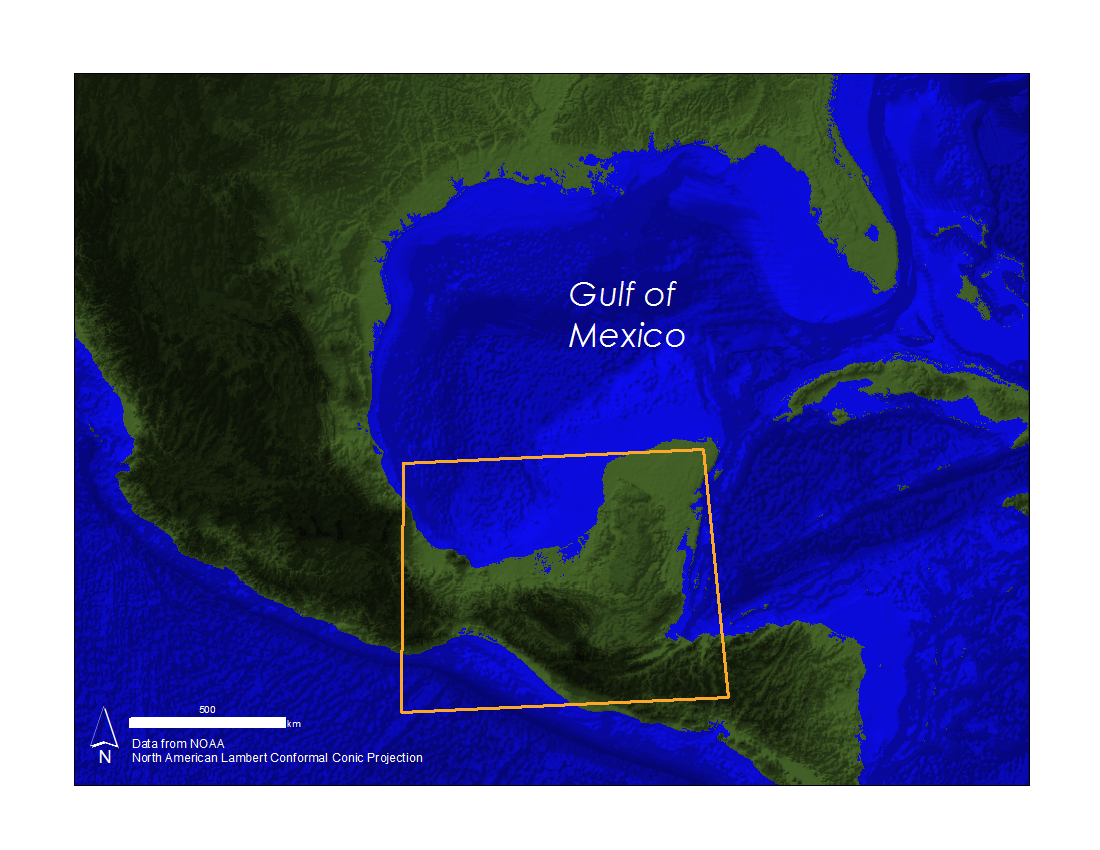 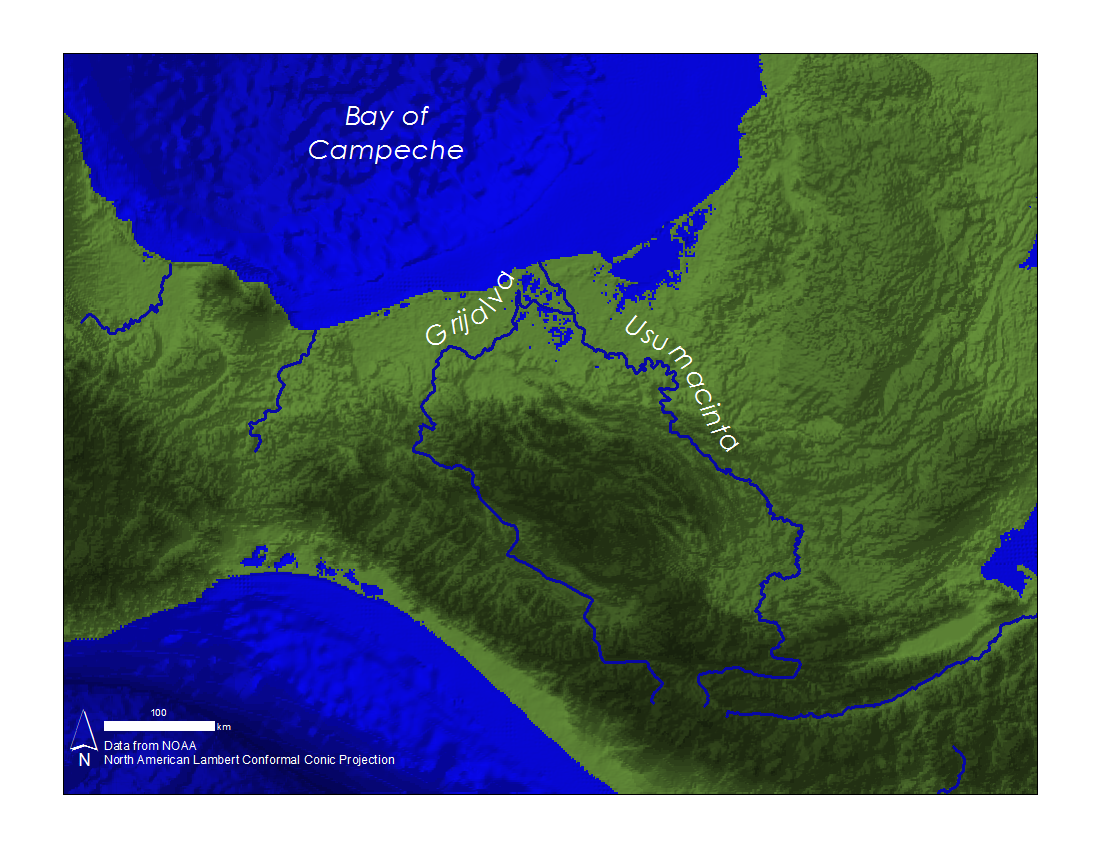 Earth 
Observations
Methodology
Objectives
Utilize NASA Earth observations to identify indicators of hypoxic events and HABs in the southern Gulf of Mexico.
Conduct time series analysis on MODIS Level III 8-day SMI products of Chl, SST, CDOM, and PAR.
Apply the Turbidity Index to Landsat 8 OLI data.
Run the Soil Water Assessment Tool (SWAT) to model nutrient and sediment loading for the entire Grijalava-Usumacinta river basin.
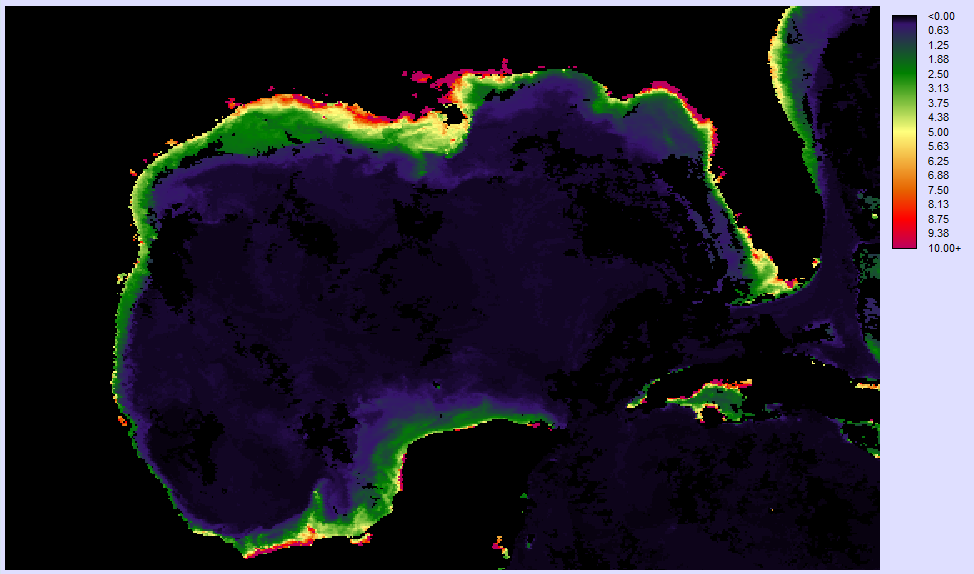 Chl, SST, 
CDOM & PAR Anomalies
Analyze Trends
Predict DO
Landsat 8 OLI                              



    
     Aqua MODIS
Run TerrSet 
ETM
Run MLP
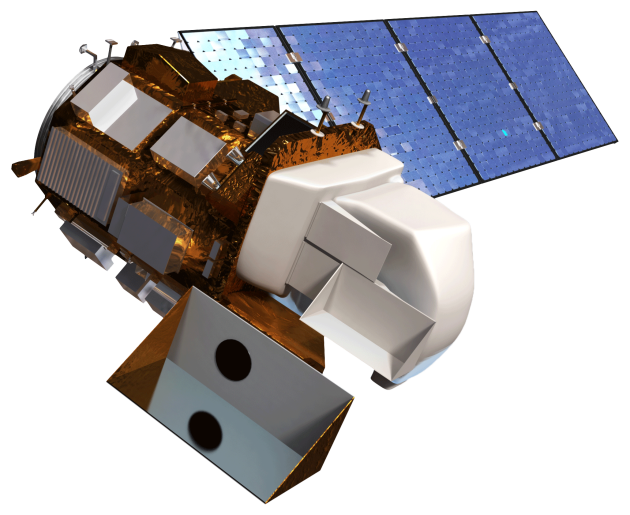 1) Download Aqua Modis Data: 2002 - 2015
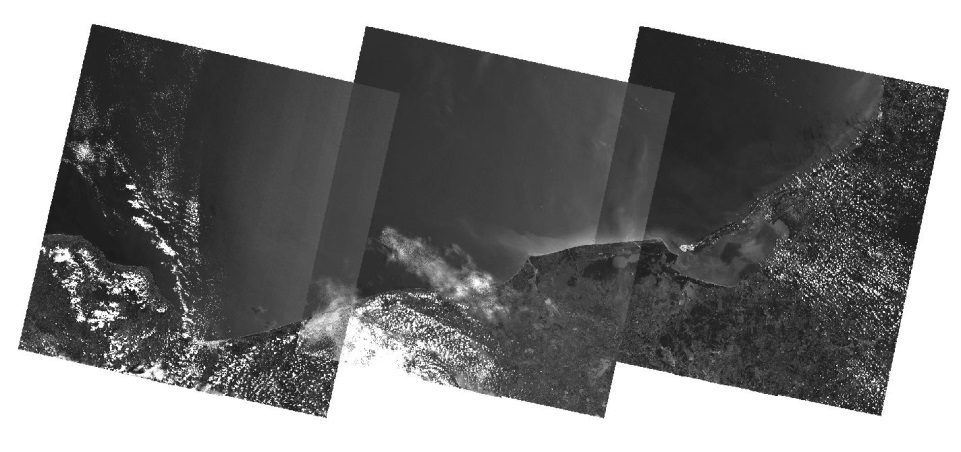 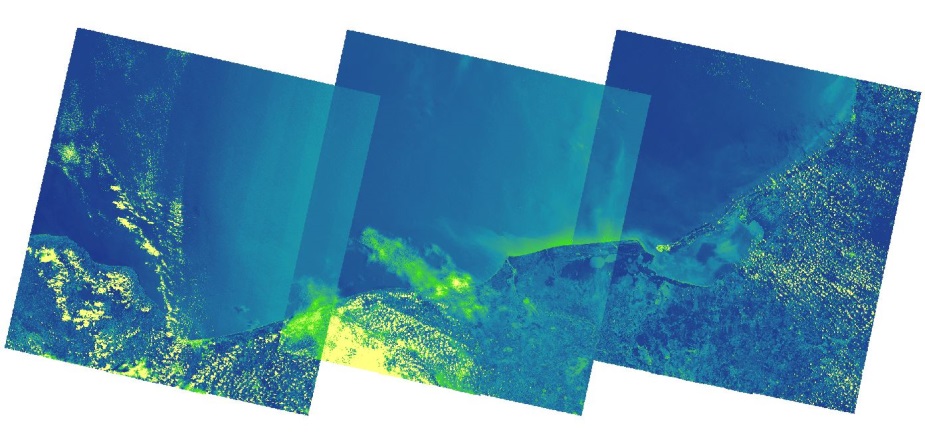 Measure Plumes
Apply
Turbidity Index
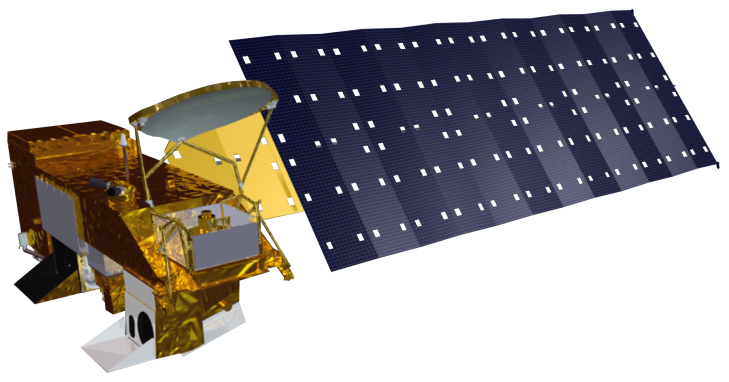 2) Download Landsat 8 OLI Data: 2013 - 2014
Project Partners
Consorcio de Instituciones de Investigación Marina del Golfo de México y del Caribe (CiiMar-GoMC)
Centro del Cambio Global y la Sustentabilidad en el Sureste (CCGSS)
Comisión Nacional para el Conocimiento y Uso de la Biodiversidad (CONABIO)
The Federal Ministry of Health 


Centro Nacional de Datos Oceanográficos (CENDO)
Universidad Autónoma de Baja California (UABC)
Universidad Juárez Autónoma De Tabasco (UJAT)
Secretaría de Marina (SEMAR)
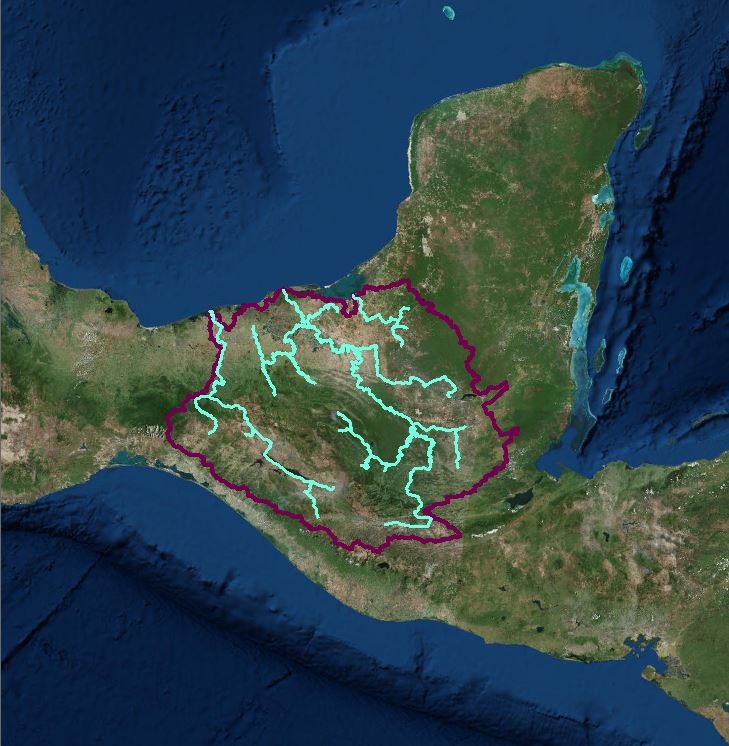 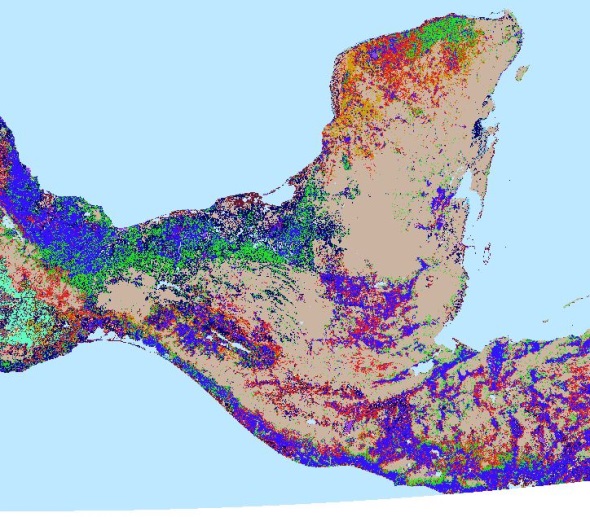 Outputs: Nutrient & 
Sediment loading
Inputs: DEM, Soil, Weather & Land Use  data
Instruction Manual
Run SWAT
3) Acquire SWAT input data
Conclusions
Results
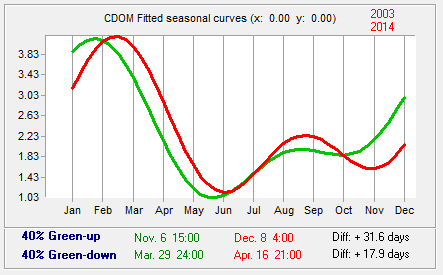 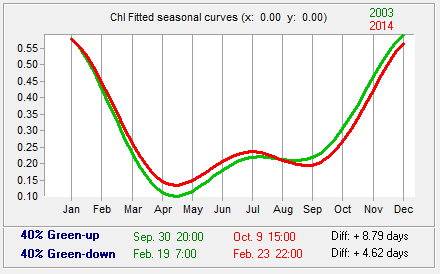 The results from this project will assist our partners in future assessments of algal blooms and hypoxic events in the southern Gulf of Mexico. 
The analyses of Chl, CDOM, PAR, and SST could potentially be used to forecast the timing of hypoxic events and HABs. 
The turbidity index could be continually performed as a method of remote water quality monitoring.
Once in-situ data becomes available, the SWAT model can be used to revise regulatory water quality standards. 
Supplementing environmental monitoring efforts with analyses of Earth observations is especially important in regions where little to no in-situ data exists.
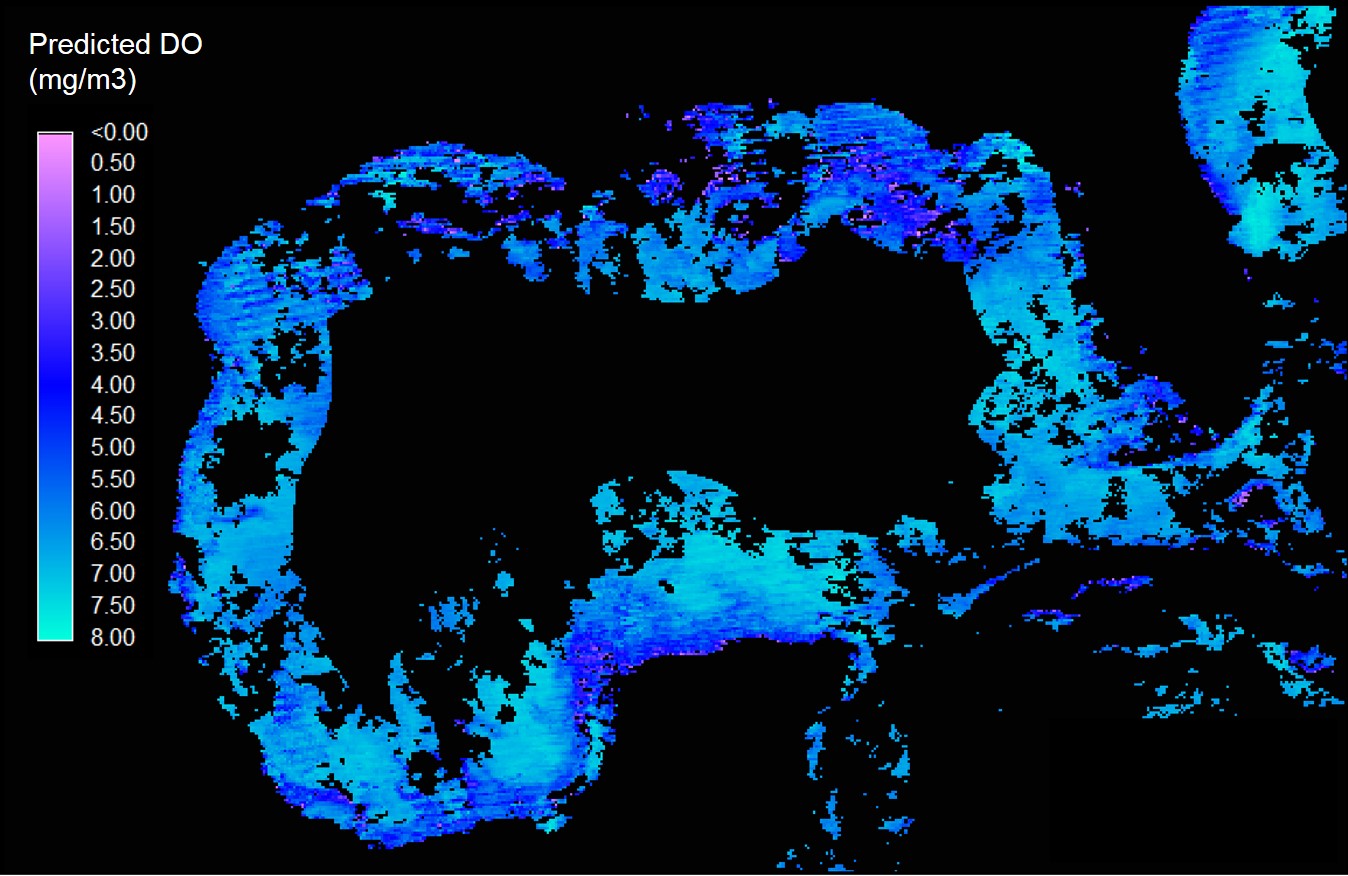 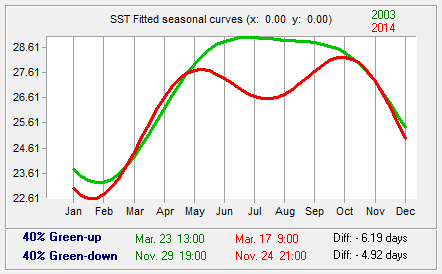 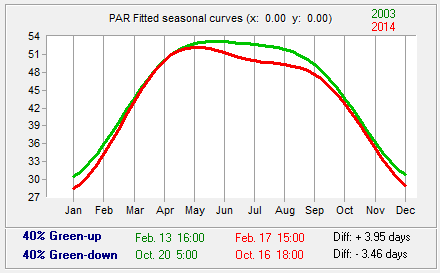 Figure 1: Map of predicted dissolved oxygen values for June 10 – 17, 2014 in the GoM generated from TerrSet’s Multi-Layer Perceptron (MLP) Classifier. DO was estimated using Chl, CDOM, SST, PAR, and bathymetry, and trained using in-situ dissolved oxygen from buoy stations in the northern GoM.
Figures 2-5: Fitted seasonal curves of Chl, CDOM, PAR, and SST for the Bay of Campeche, generated from TerrSet’s ETM Seasonal Trend Analysis (STA). 
Green curves represent the first 6 years and red curves represent the last 6 years of each time series. For each parameter, green-up and green-down refer to the dates corresponding to the maximum rates of increase and decrease, respectively.
Team Members
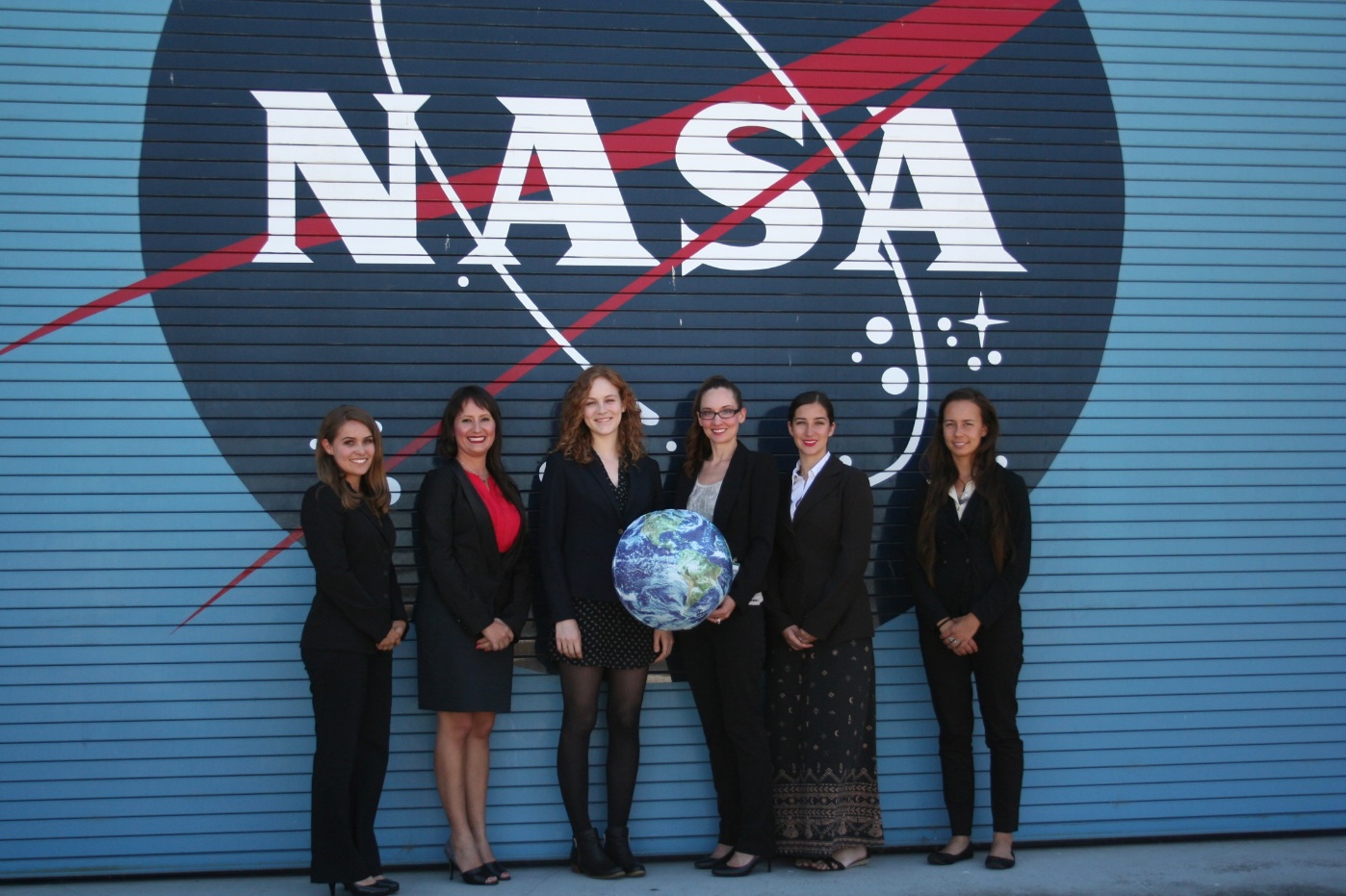 Left to Right: Mackenzie Taggart Irma Caraballo Álvarez Bridget Smith   Alannah Johansen Rebecca Chapman  Åse Mitchell
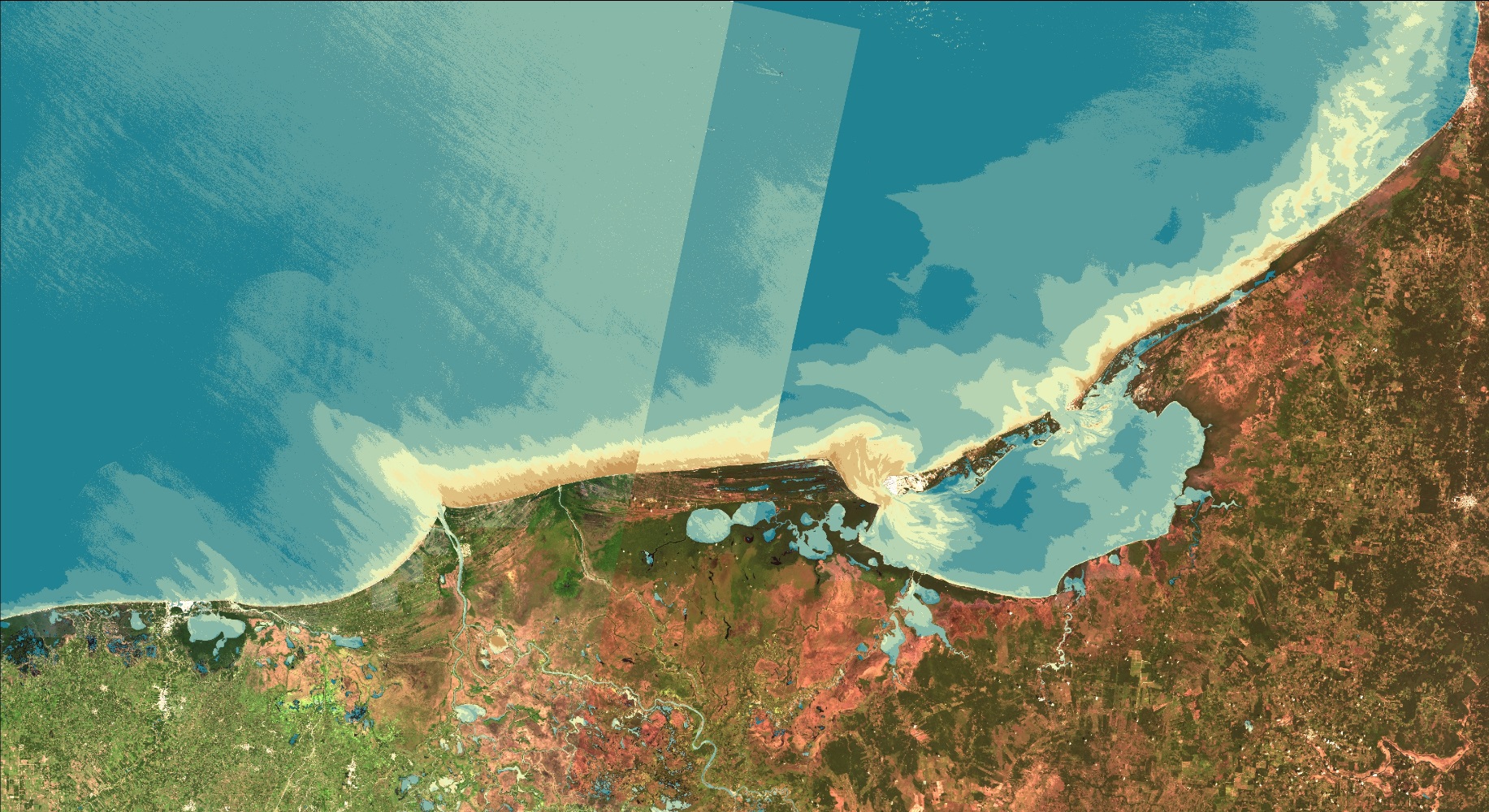 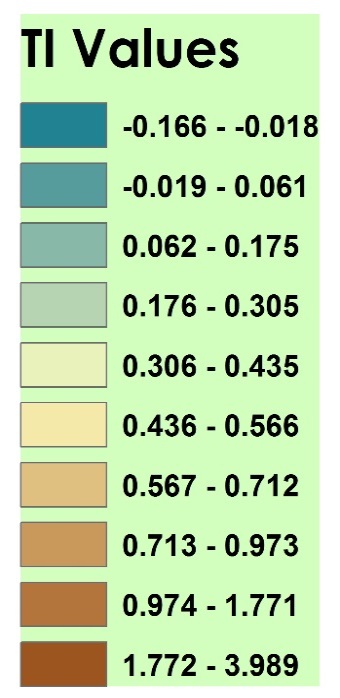 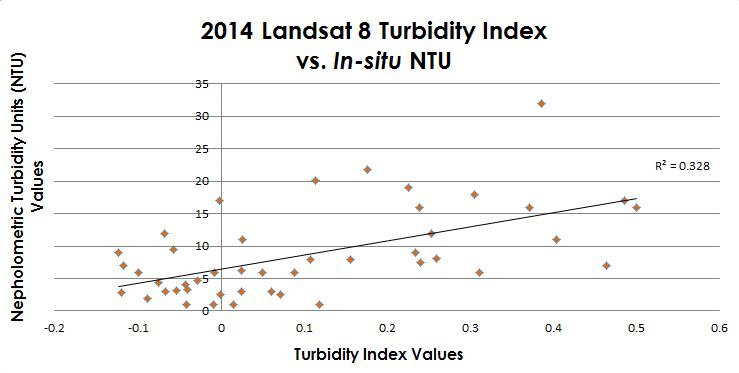 Acknowledgements
Special thanks to our science advisors Dr. Juan L. Torres-Pérez, Dr. Sherry L. Palacios, and Chase Mueller from the Bay Area Environmental Research Institute. The authors also wish to thank the NASA Ames DEVELOP management team for their overall support and help with this project.
Figure 7: Linear regression showing the correlation between in-situ nepholometric turbidity unit values and Landsat OLI derived turbidity index values for the northern Gulf of Mexico in 2014 (R2 = 0.328).
Figure 6: Turbidity index generated from Landsat 8 OLI scenes in the Bay of Campeche.
NASA Ames Research Center